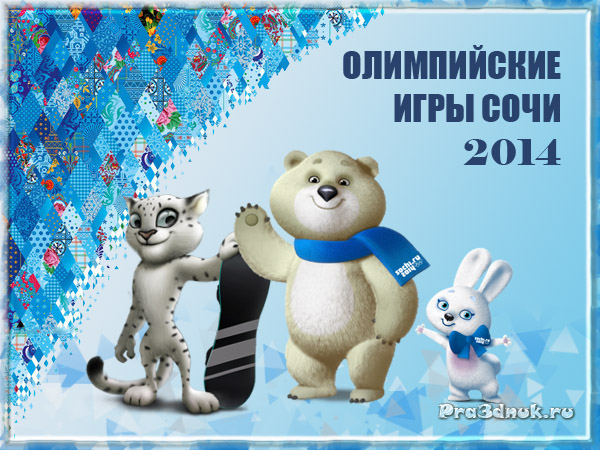 МБДОУ детский сад №50 «Северянка»
г.Ульяновск
«Будущие Олимпийцы»
2014
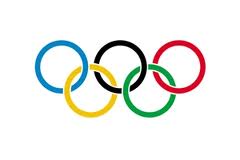 Спортивный праздник в старших и подготовительных к школе группах.
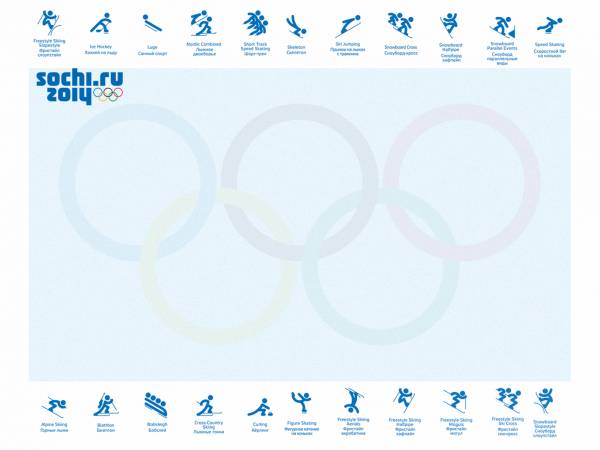 Цель:
Формировать у дошкольников представления об Олимпийских играх современности как части общечеловеческой культуры.
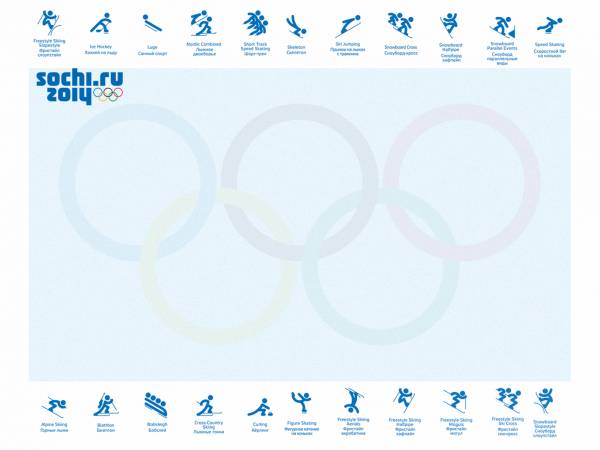 Задачи:
Создать у детей представление об Олимпийских играх;
Закреплять знания детей о символах и ритуалах олимпийских игр;
 Способствовать физическому развитию детей , их силе, быстроте, ловкости;
Развивать выдержку, выносливость, воображение, кругозор;
 Активизировать словарь детей: символ, континент, факел, клятва, девиз, эмблема.
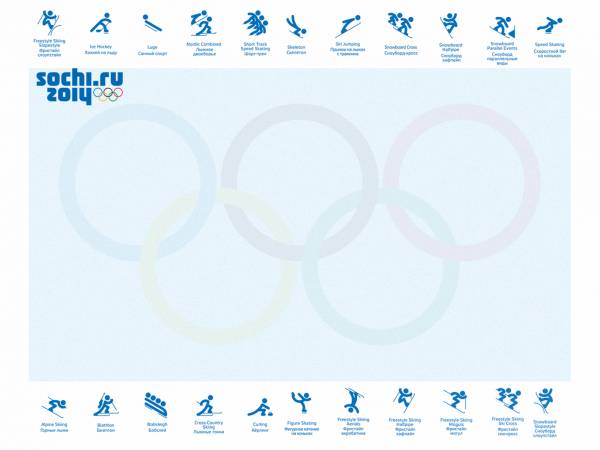 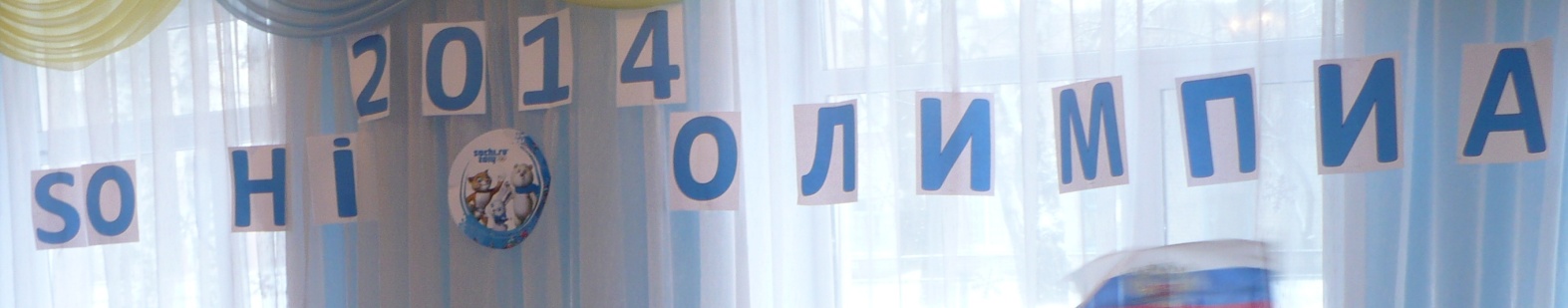 Соревнования проводились в три этапа:

1 этап - между старшими группами.

2 этап – между подготовительными к школе группами.

3 этап – заключительные игры.
Представленные фотографии – это  подборка  фото со всех этапов соревнований
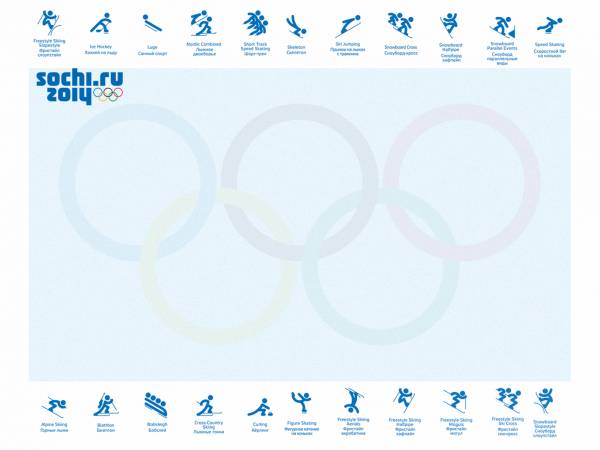 Команда «Леопард»
Девиз:
 «Мы быстрее всех на свете!!
   Мы спортсмены, уж поверьте!
   Не смотря на все преграды,
    нам нужны одни награды!»
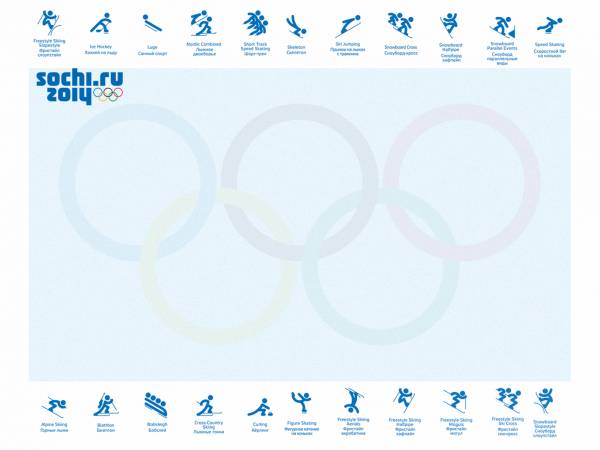 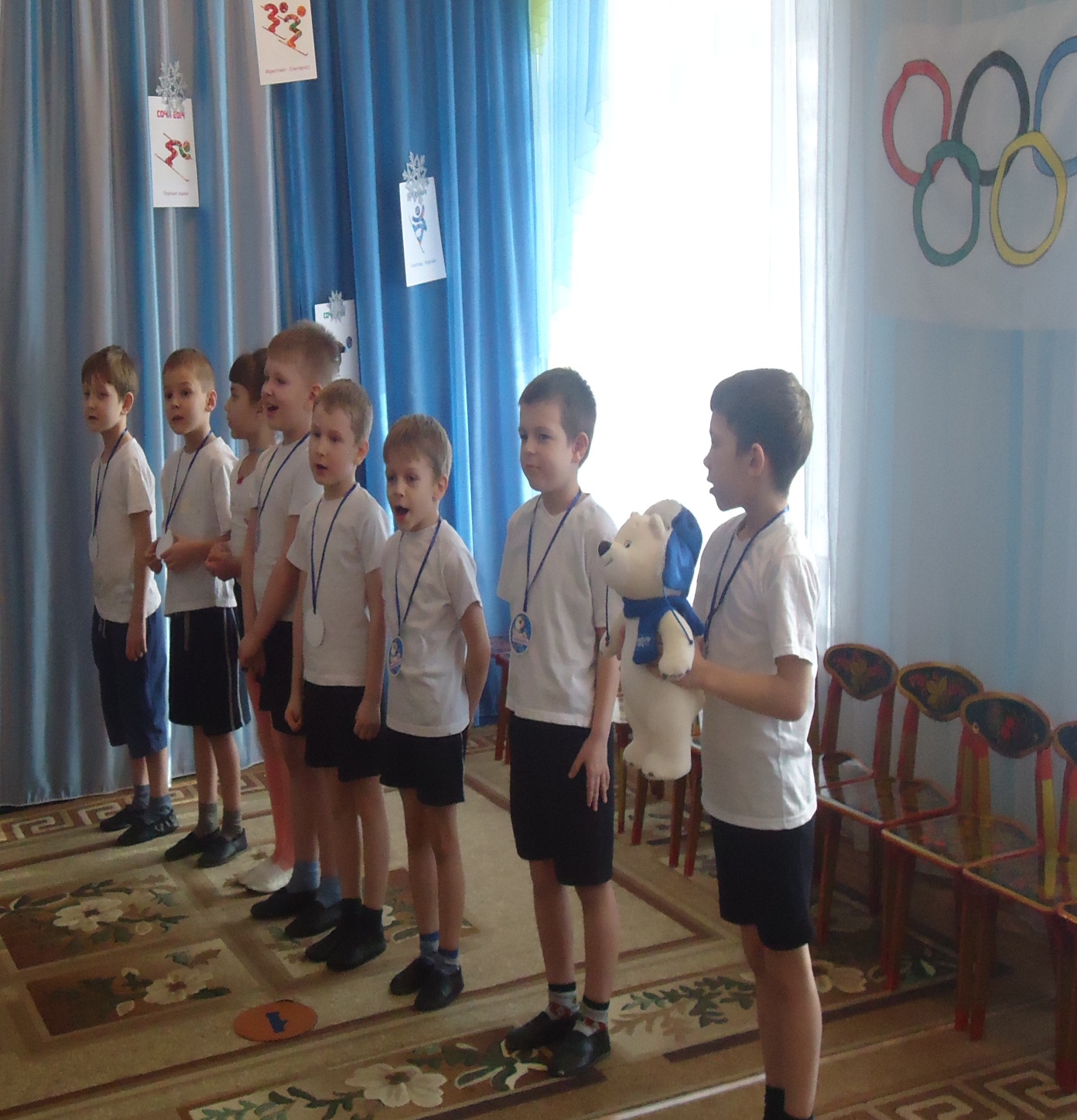 Команда «Медвеженок»
Девиз:
«Сила, смелость – вот успех!!!
Победим сегодня всех!!!
Мы за все беремся дружно:
Только золото нам нужно!!!!!!!!»
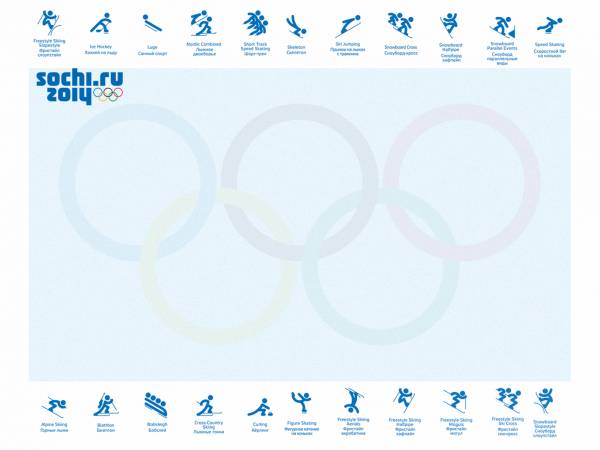 Наши болельщики!!!
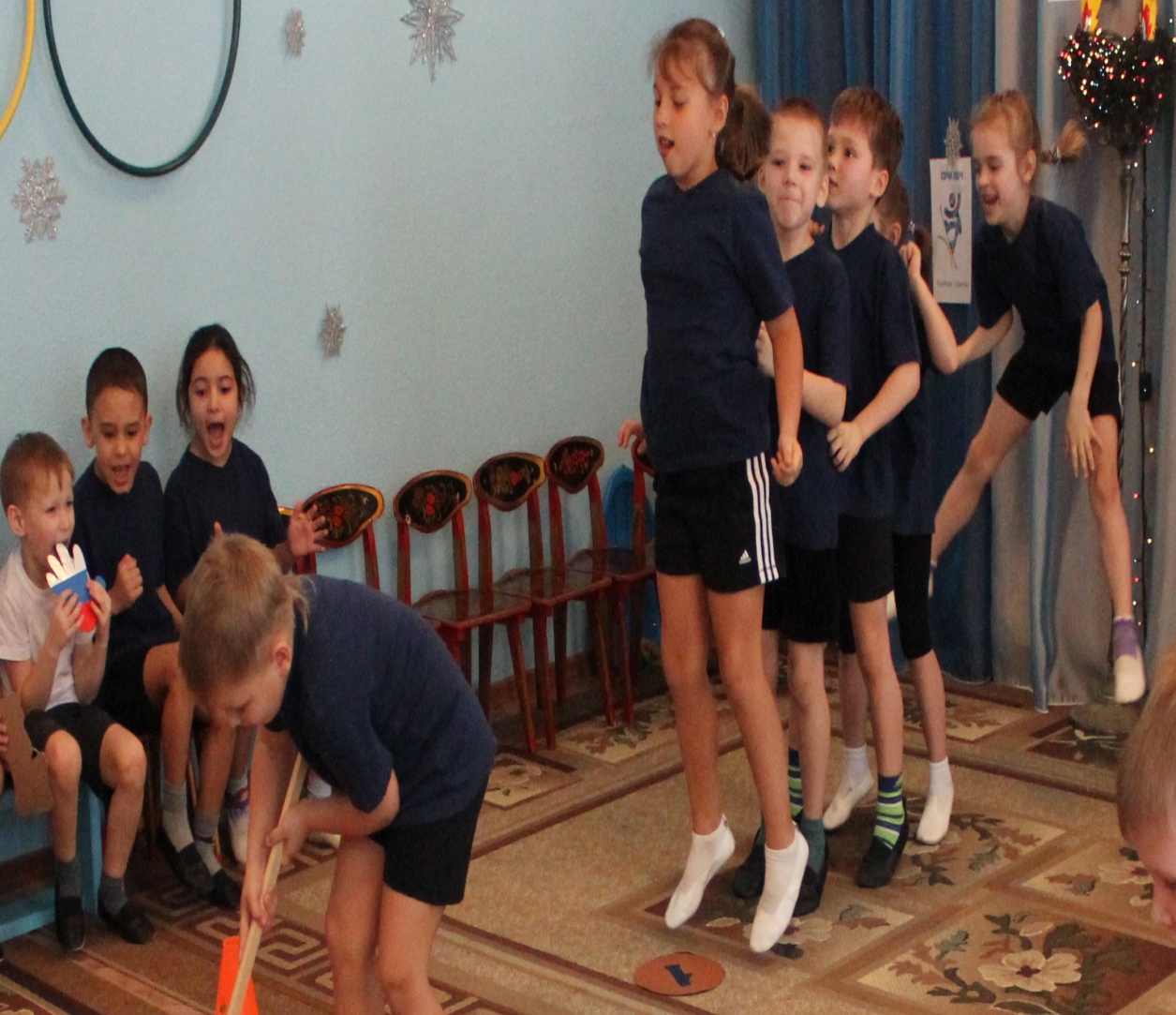 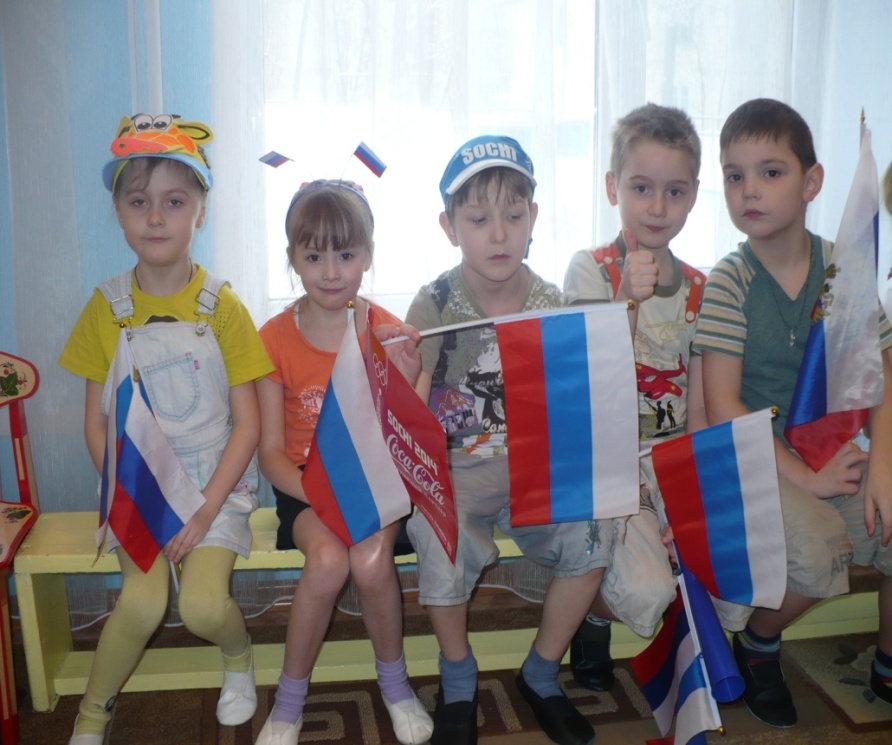 Вперёд! Вперёд! Вперёд!  Победа команду ждет!!!!!!!!!!
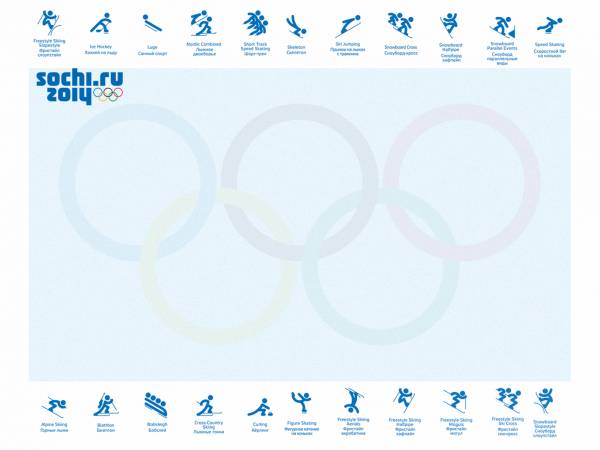 Разминка
Спортом будем заниматься, 
Развиваться, закаляться!
Мышцы будем укреплять 
Честь России защищать!
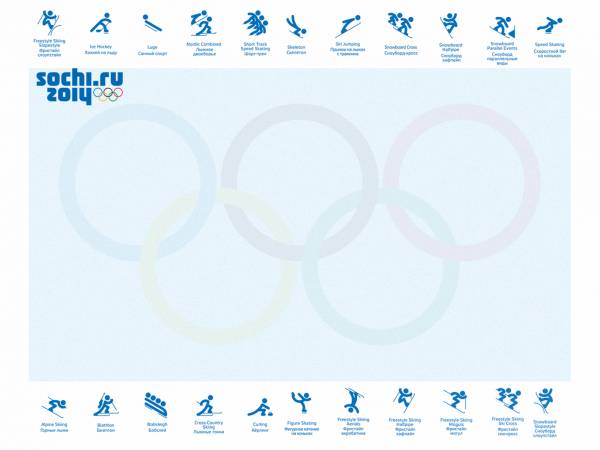 1 эстафета «Олимпийский огонь»
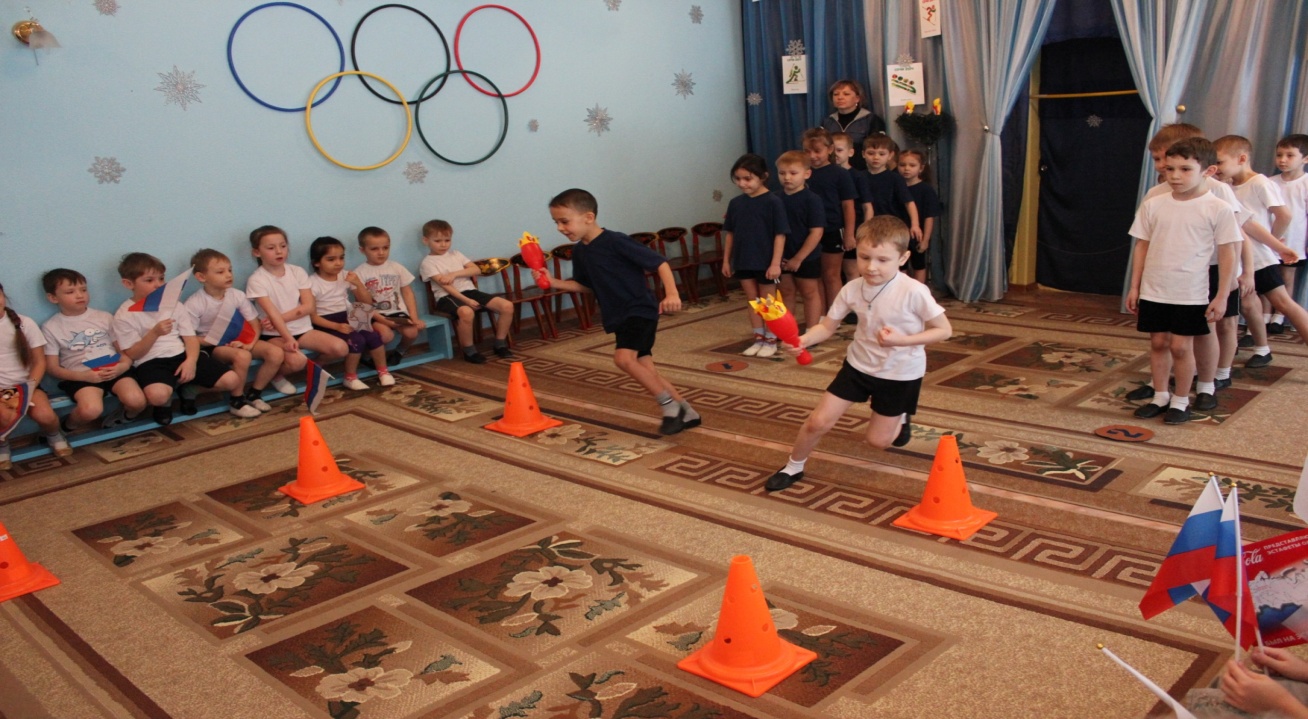 Дети по очереди преодолевают «полосу препятствий», 
бегом возвращаются к своей команде и передают факел следующему участнику.
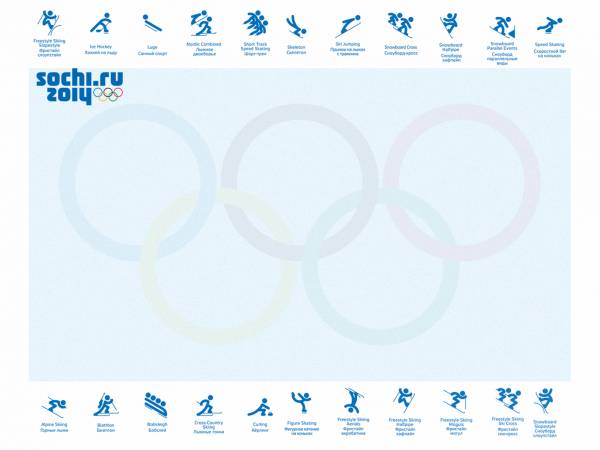 Зажечь Олимпийский огонь!!!!!
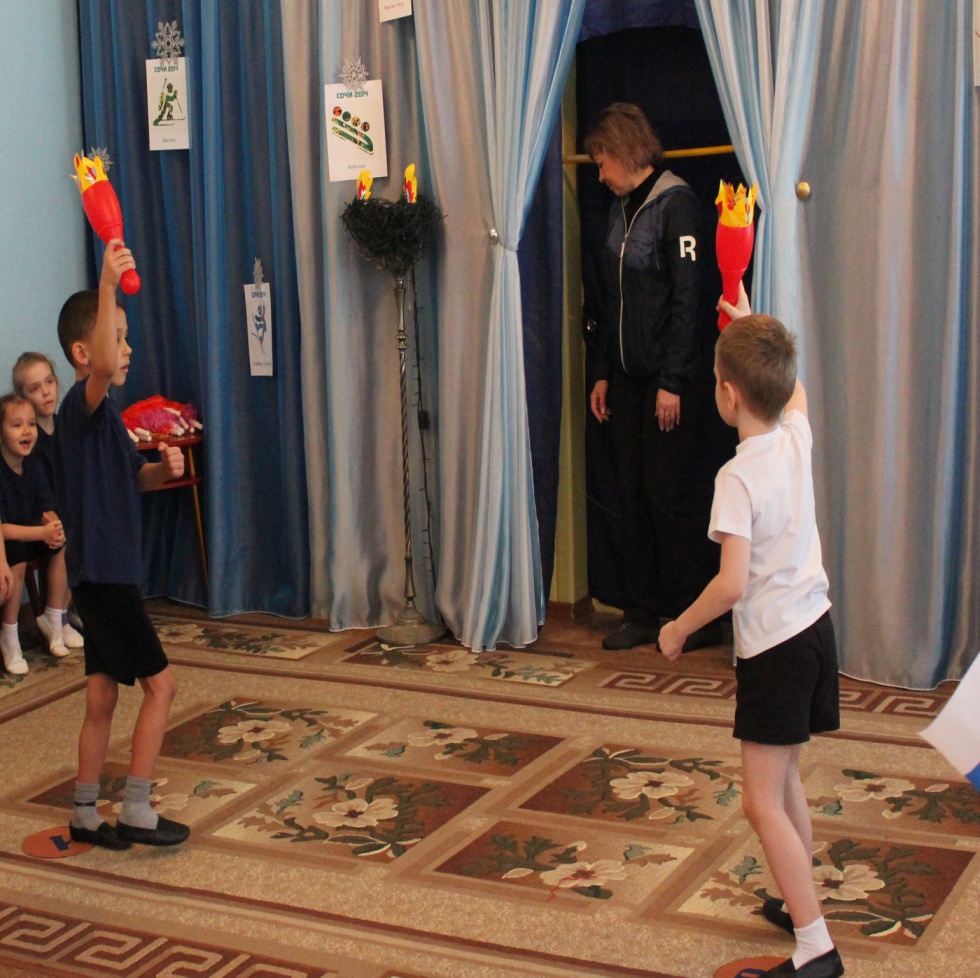 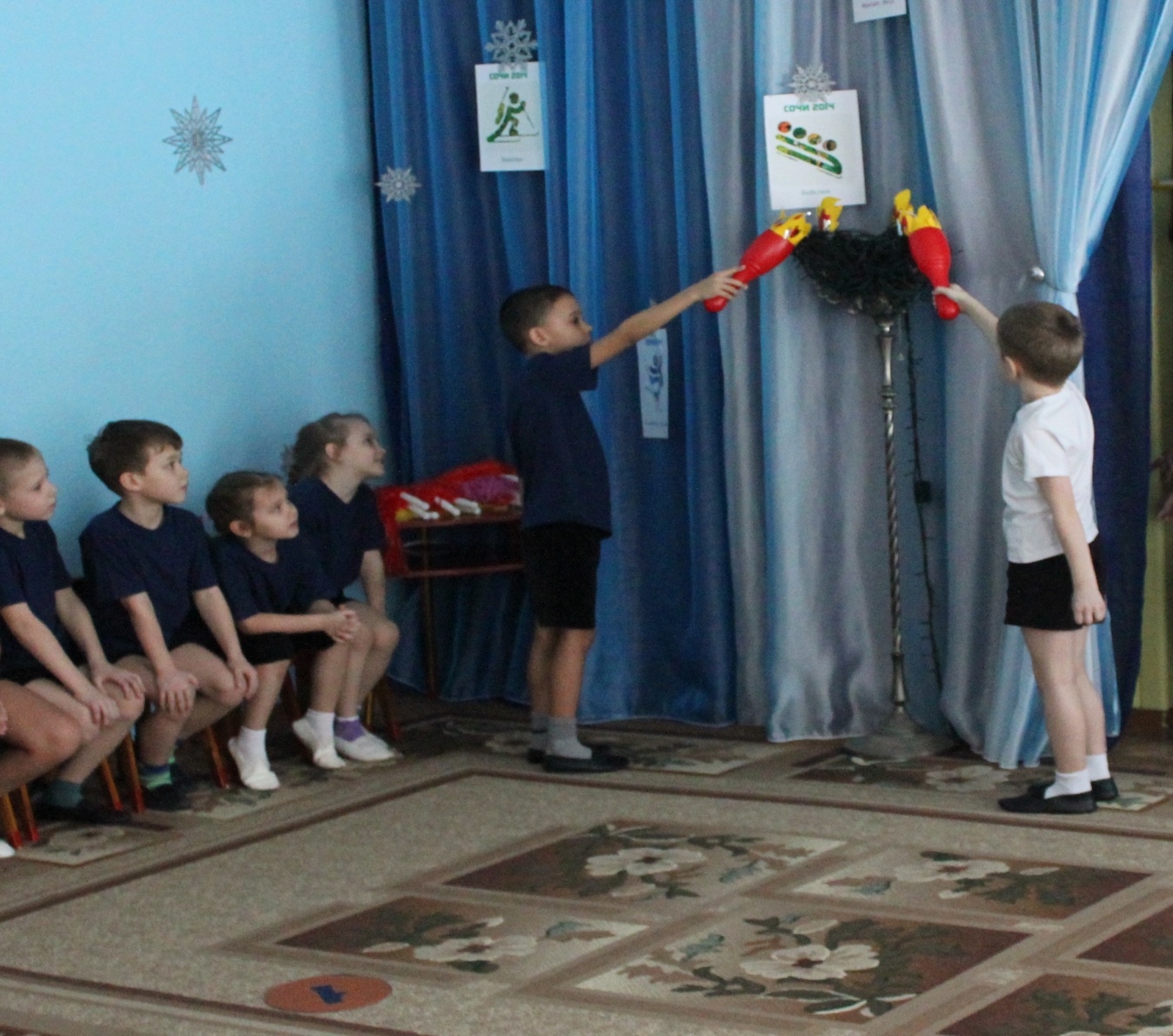 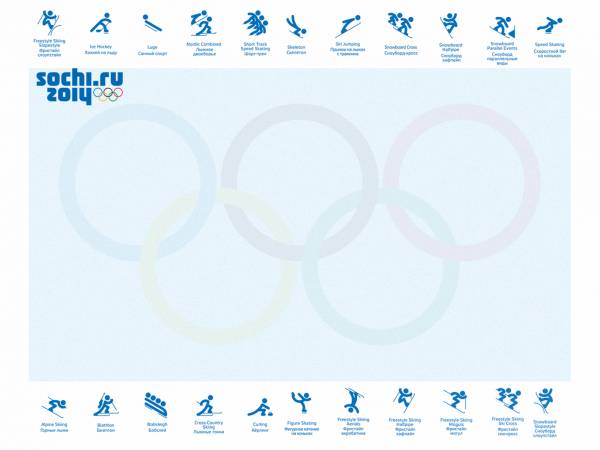 2 эстафета «Кольца дружбы»
2 эстафета «Кольца дружбы»
2 эстафета «Кольца дружбы»
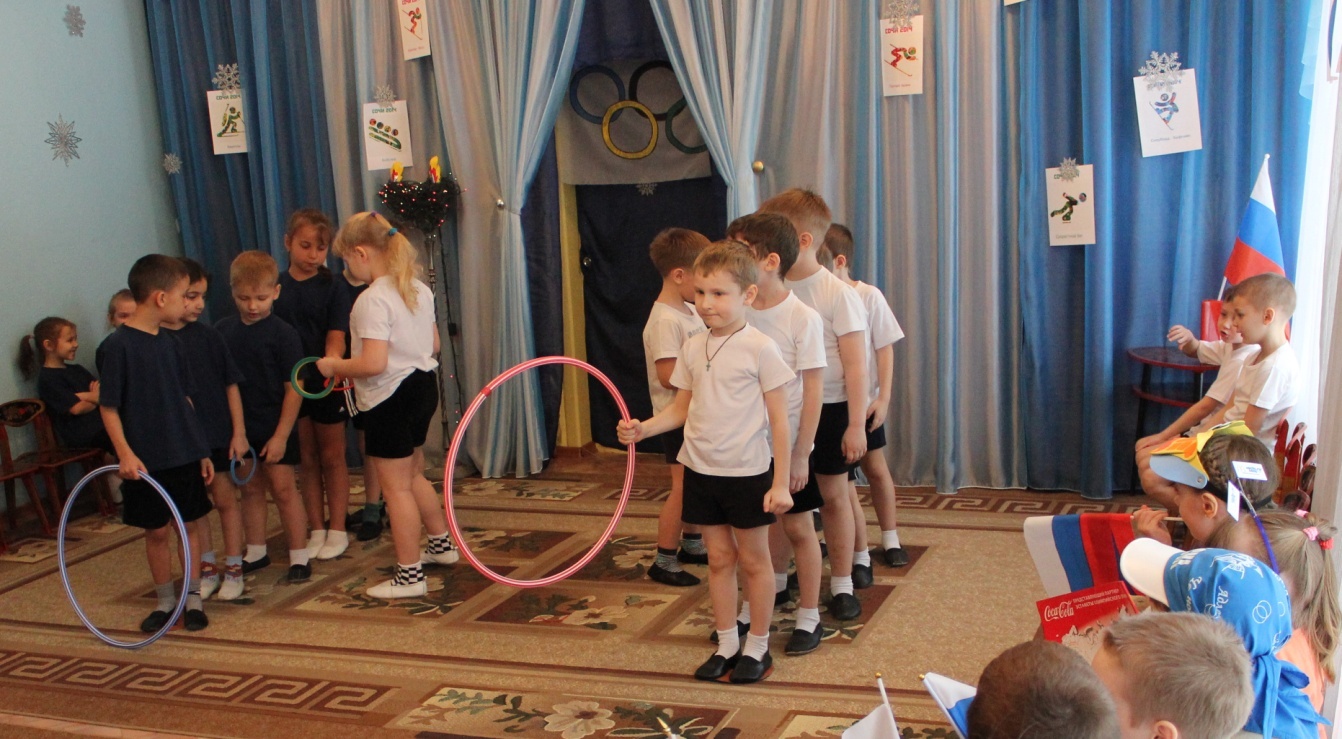 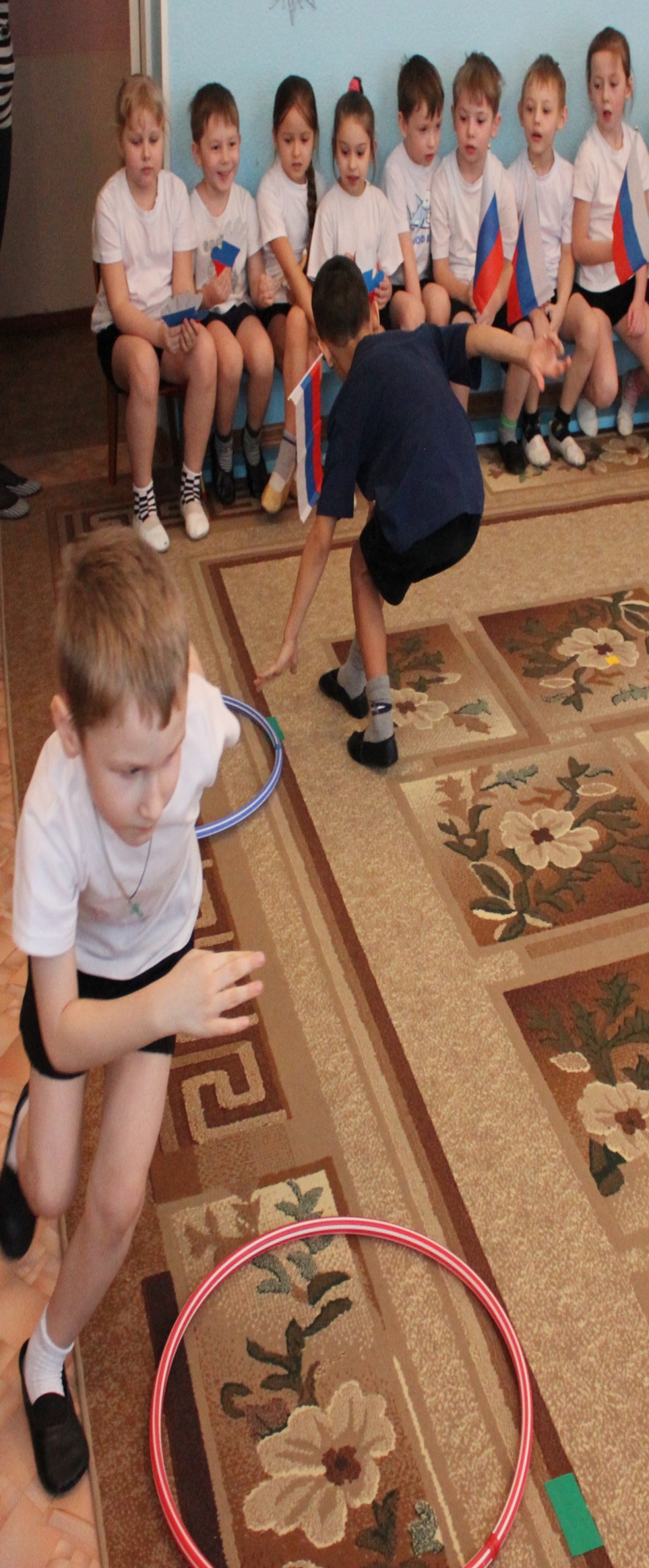 Дети по очереди бегут эстафету с кольцами, раскладывают их в обруче в определенном порядке. (олимпийские кольца)
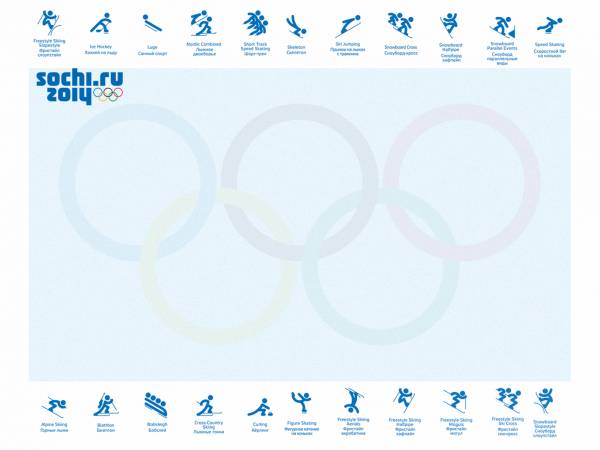 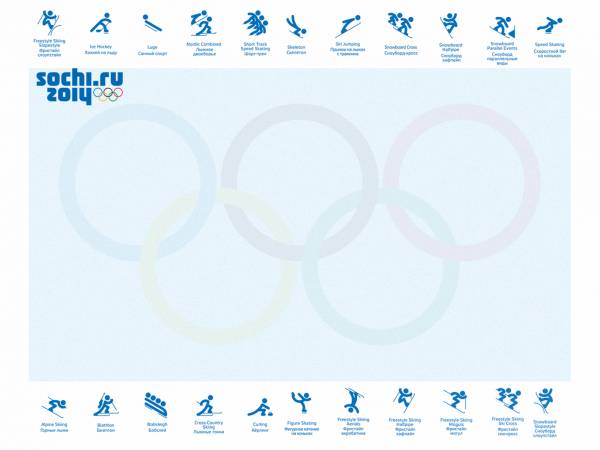 Стихи о «Кольцах дружбы»
2 эстафета «Кольца дружбы»
Дети по очереди бегут с кольцом и в положенный обруч складывают кольца.
На Востоке рано-рано
Солнце окна золотит,
Потому – то желтый цвет,
Это Азии привет.
Пять  колец, пять кругов-
Знак пяти материков.
Знак, который означает то,
Что спорт, как общий друг,
Все народы приглашает
В свой Всемирный – мирный круг.
Цвет травы – зеленый цвет,
Из Австралии привет!
Знают все , что черный цвет,
Знойной Африки привет!!!
А в Америке негоже быть без собственных примет!
Красный цвет -  вам шлет  привет!!!
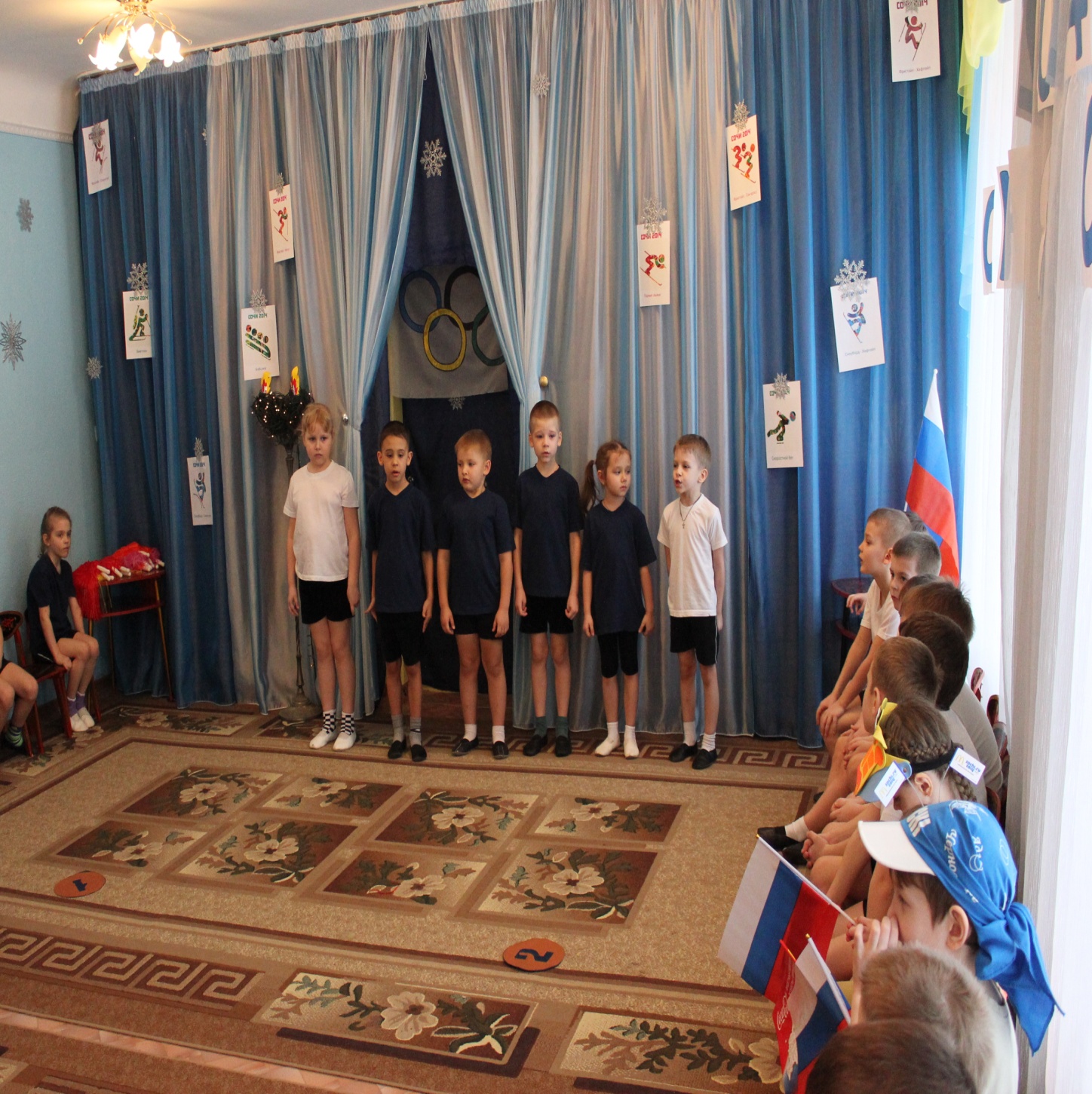 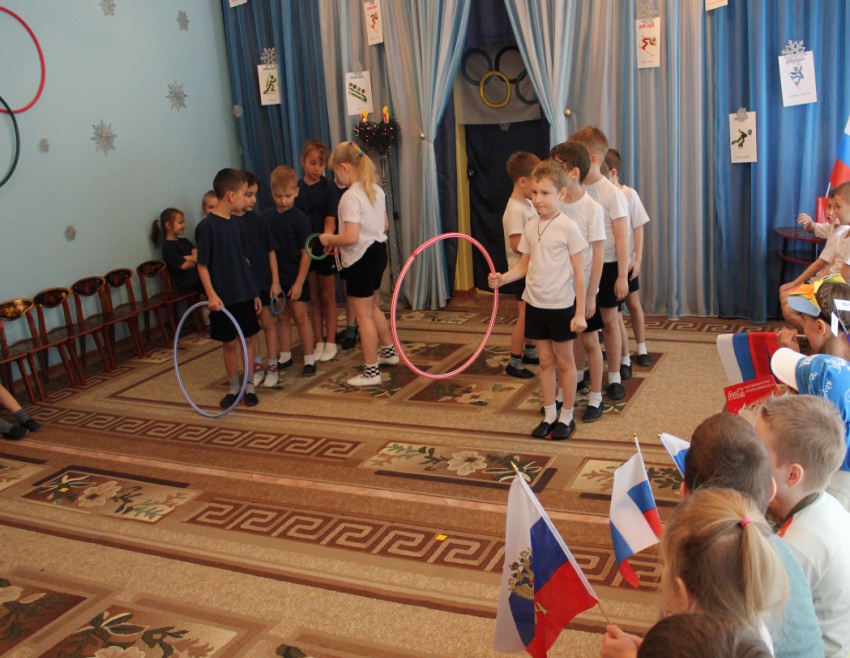 А какой же цвет Европы?
Голубой Европы цвет,
Из Европы дружбы тропы,
К нам спешат – препятствий нет!
Дети по очереди бегут эстафету  и в положенный первыми участниками обруч раскладывают олимпийские кольца в нужном порядке.
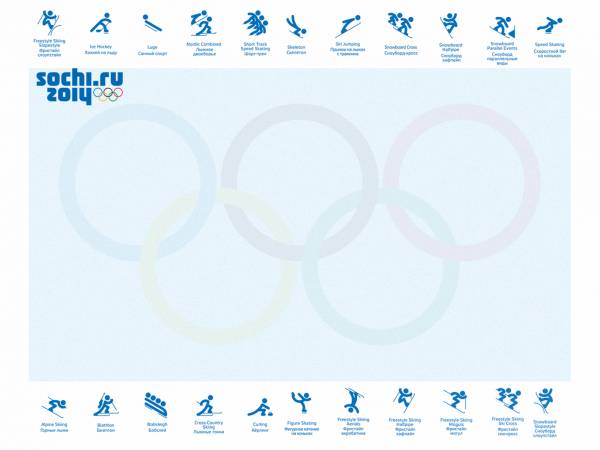 3 эстафета «Гонки на санях»
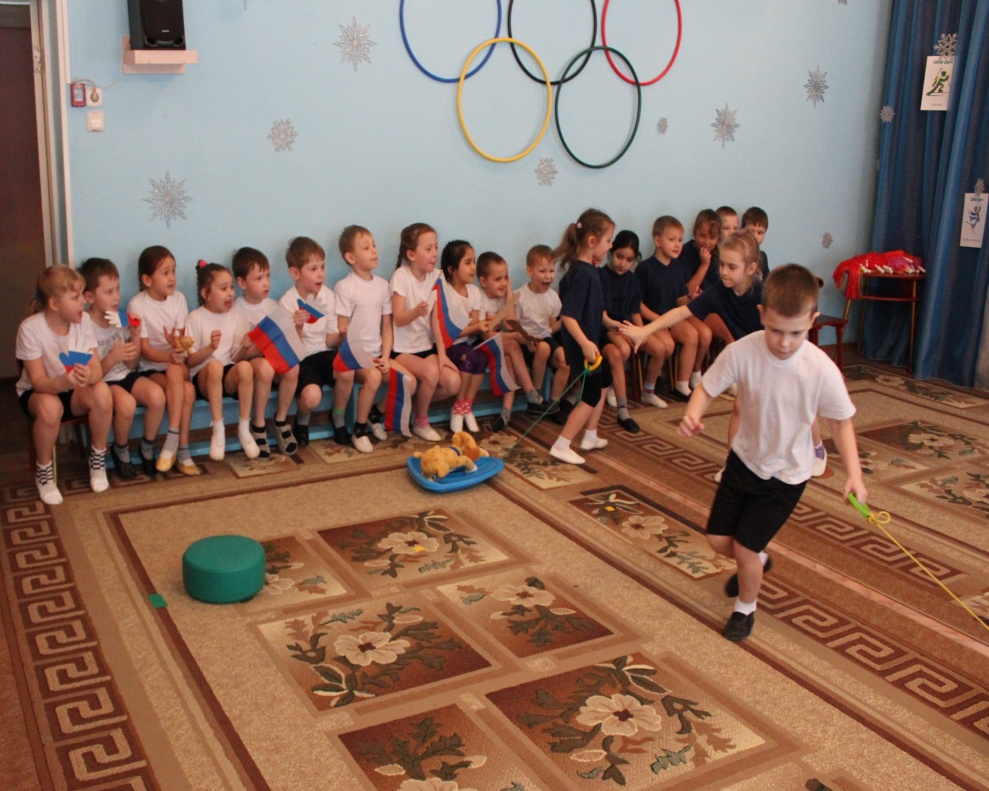 У каждой команды – санки с пассажиром. Их задача – везти санки до метки и обратно, не уронив пассажира.
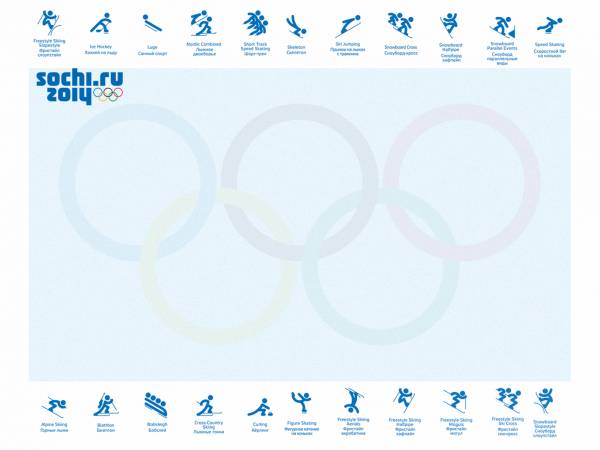 4. «Конкурс болельщиков»
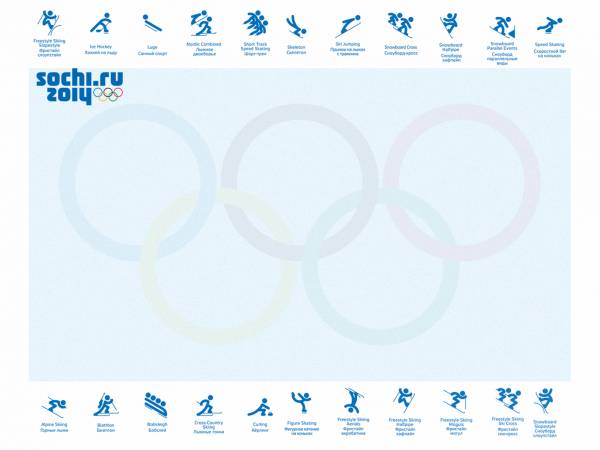 5 эстафета «Преодолей препятствия»
Дети поочередно перепрыгивая через валики, добегают до  ориентира, берут мяч и забрасывают в кольцо.
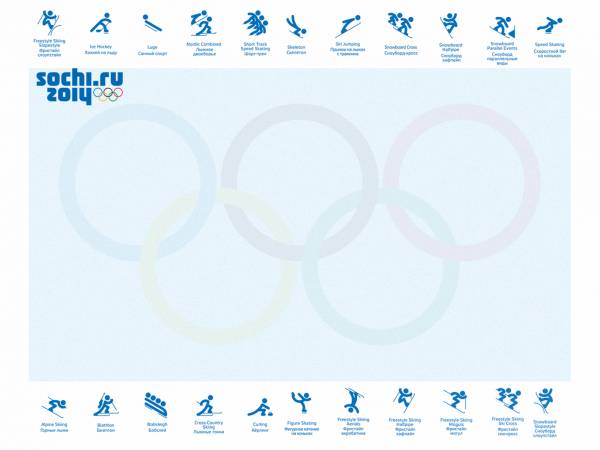 6.  «Конкурс капитанов»
Капитан команды «Леопард» собирает символ Паралимпийских игр - «Снежинку»
Капитан команды «Медвежонок» собирает символ Паралимпийских игр - «Лучик»
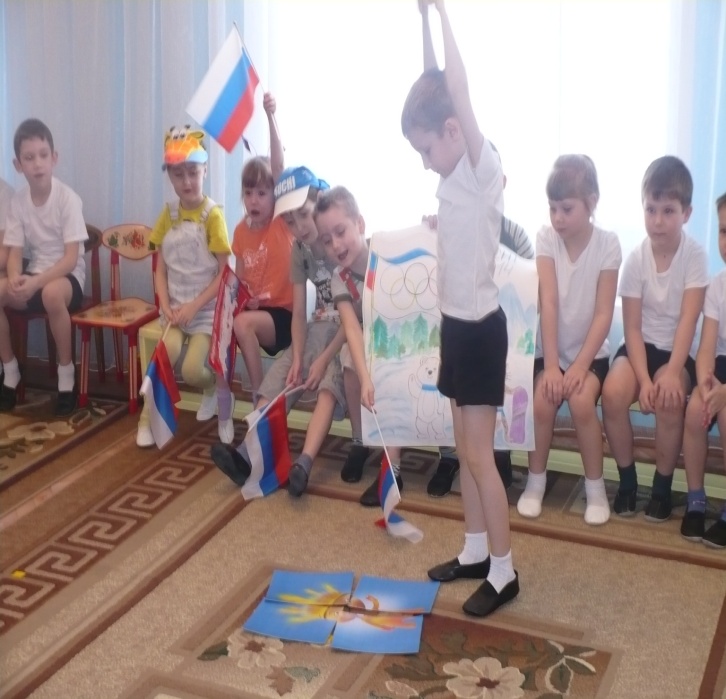 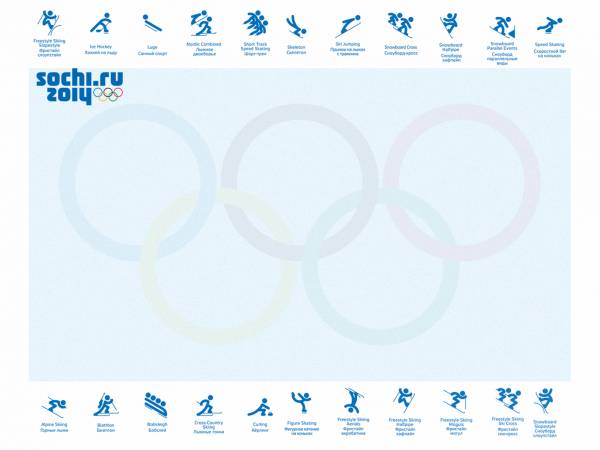 7 эстафета «Хоккей»
Дети поочередно с клюшкой и шайбой оббегают кегли, возвращаясь , передают эстафету следующему.
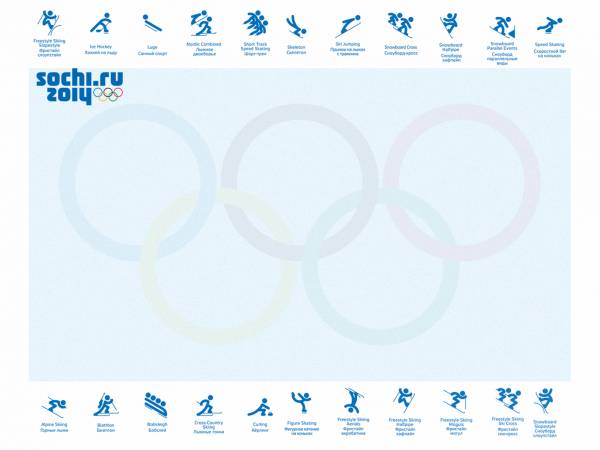 Выступление группы поддержки)))
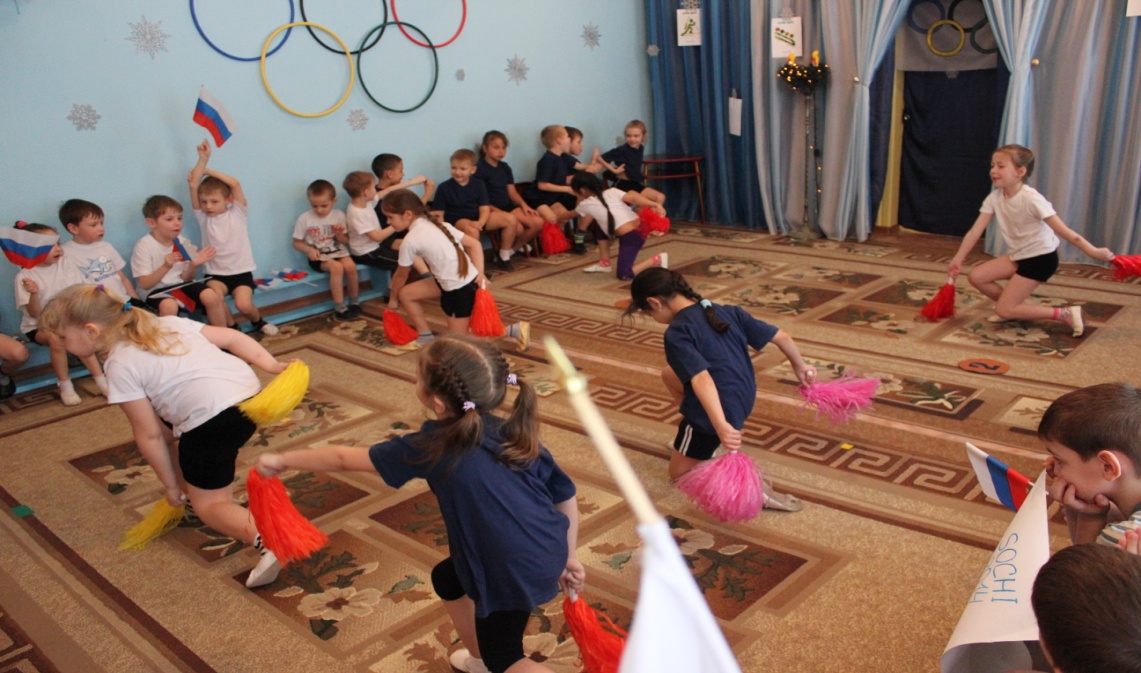 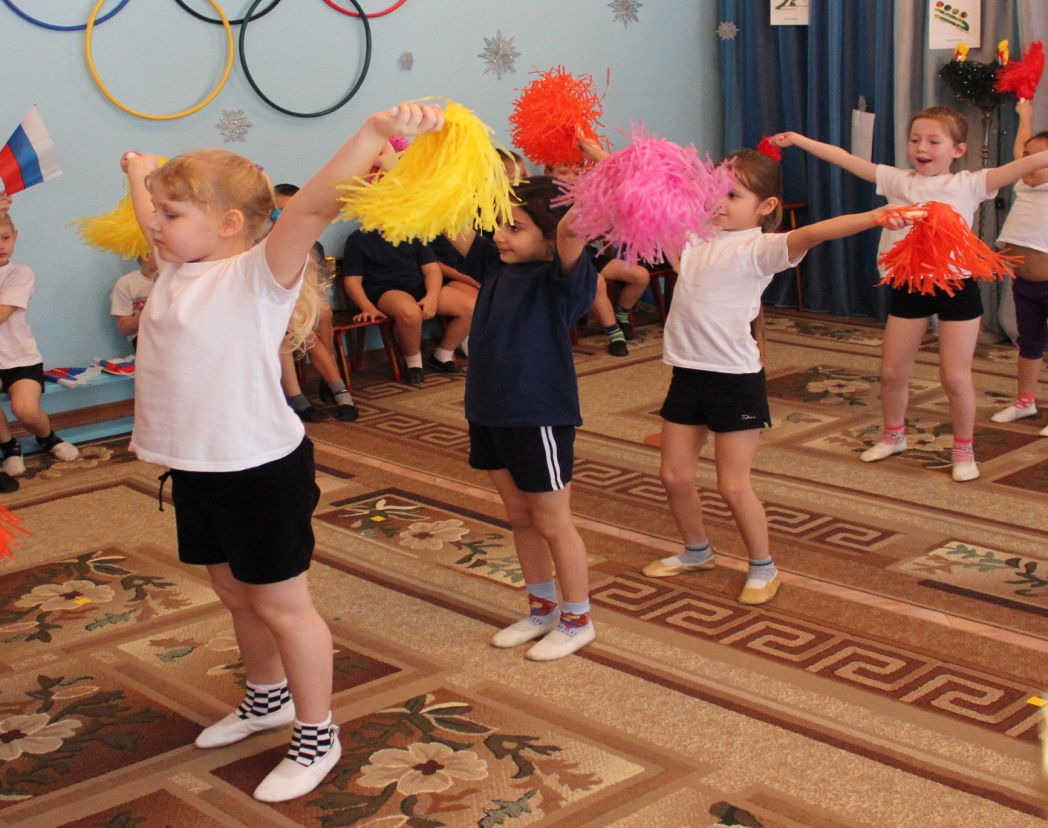 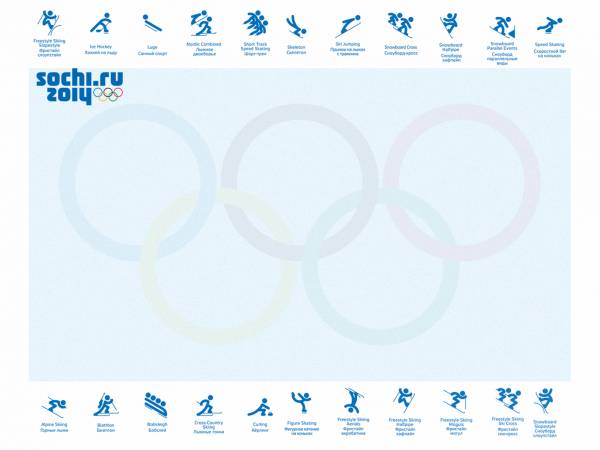 Уважаемое жюри подводит итоги
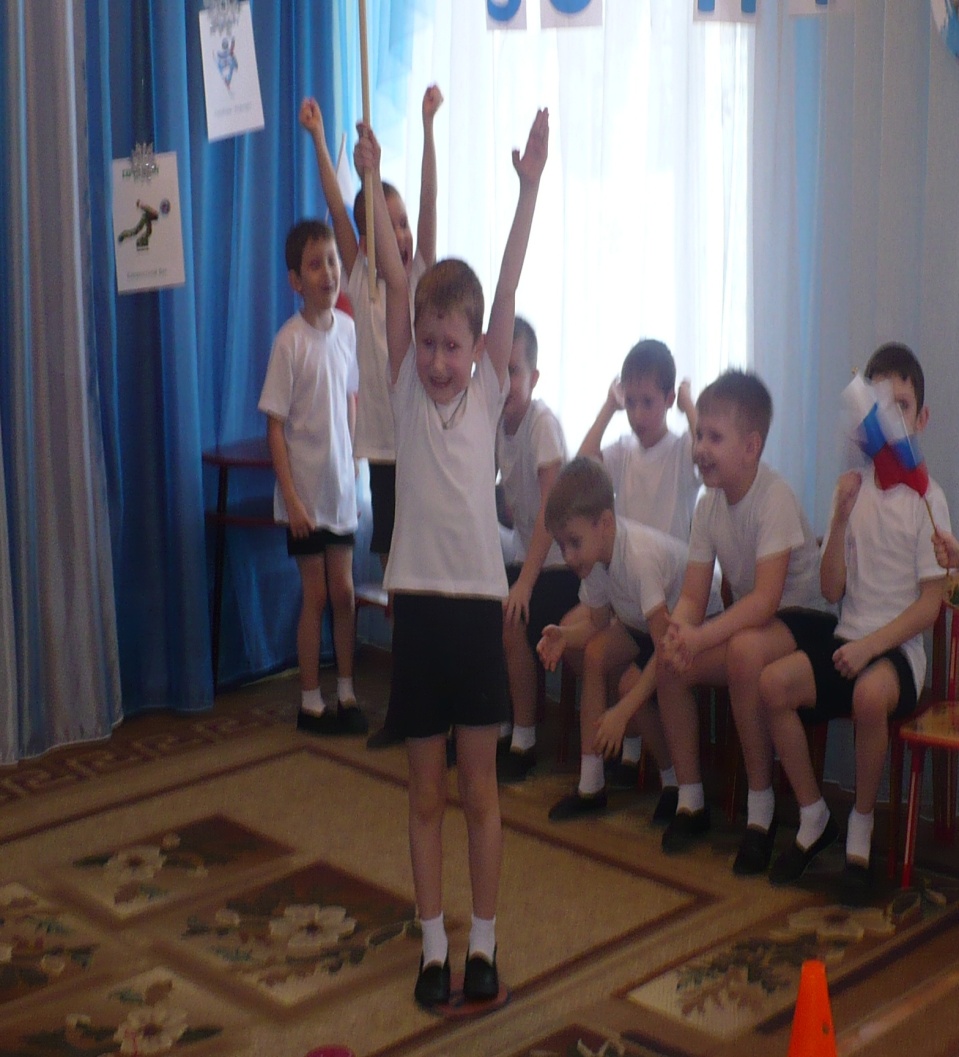 Победила Дружба!!!!!!!!!!!!!!
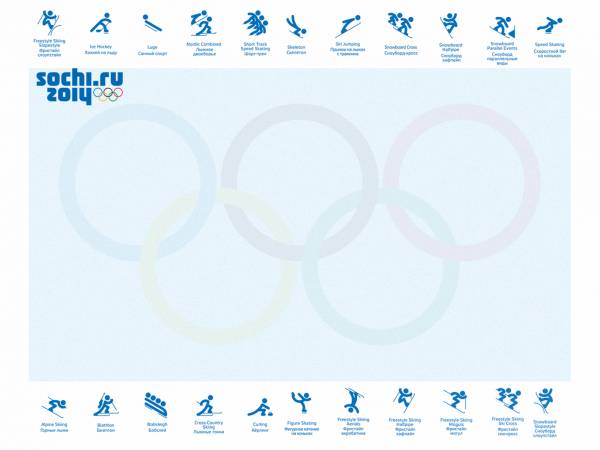 Награждение команды «Медвежонок»
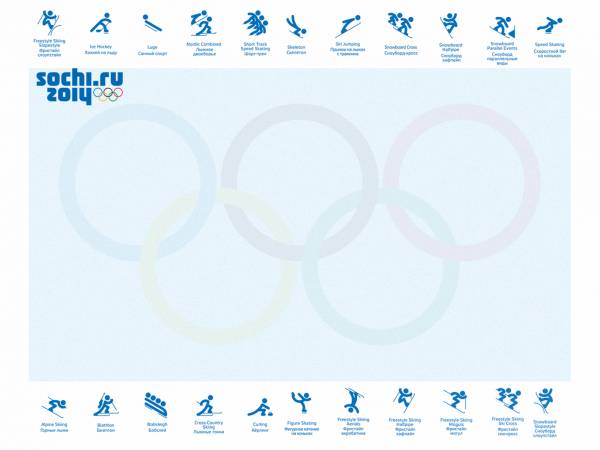 Награждение команды «Леопард»
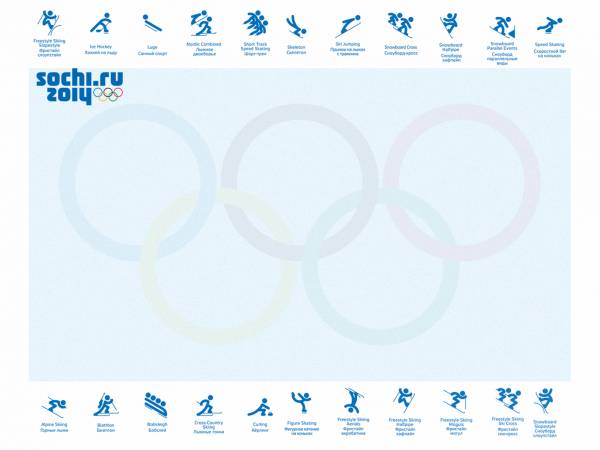 Отборочный тур
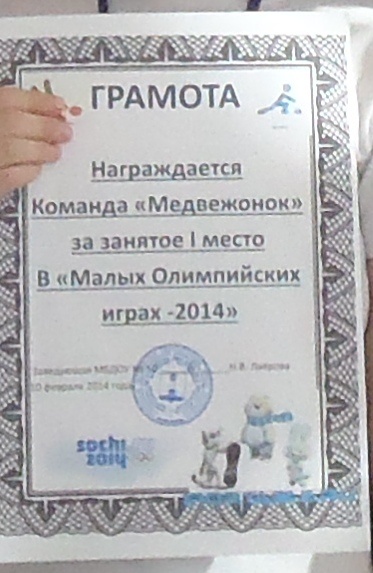 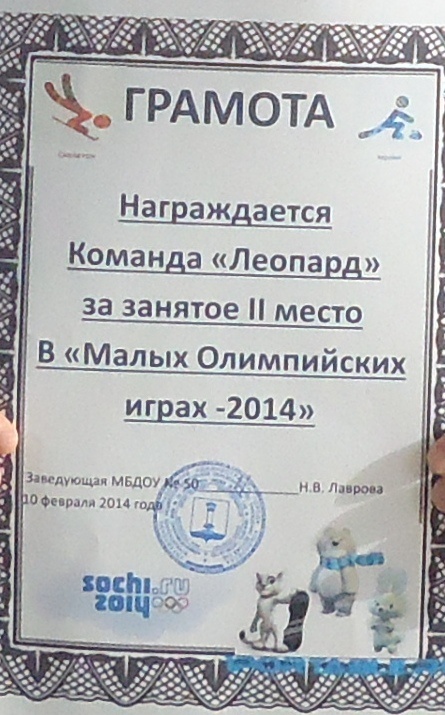 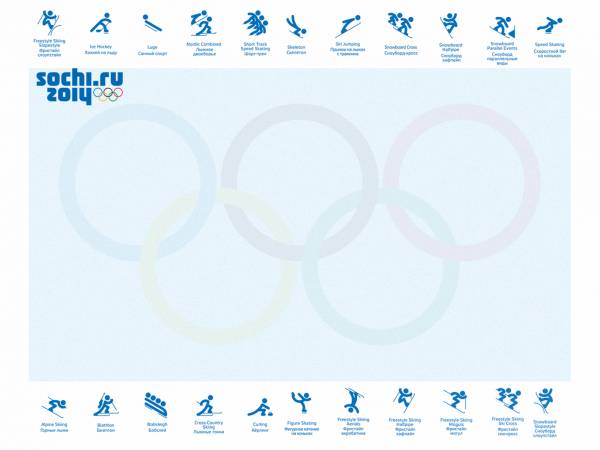 Команда «Леопард» - первое место
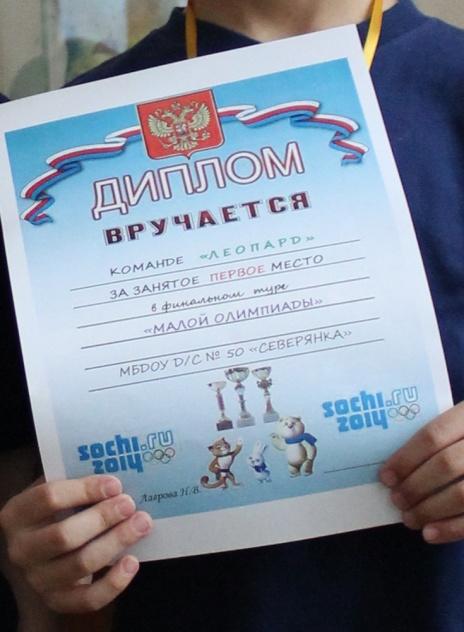 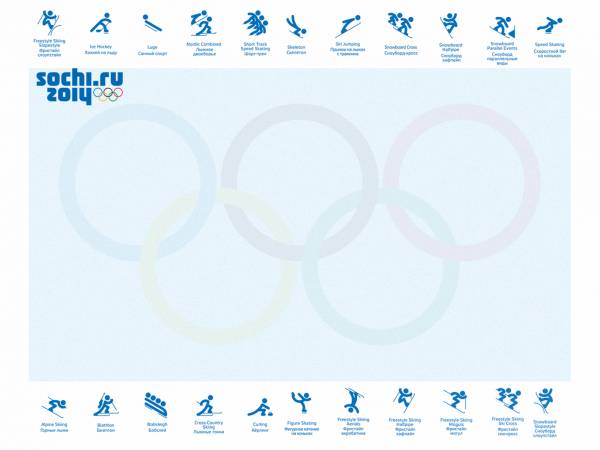 Команда «Медвежонок» - первое место
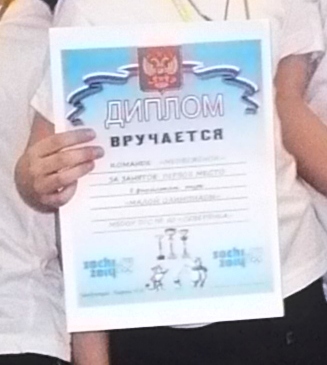 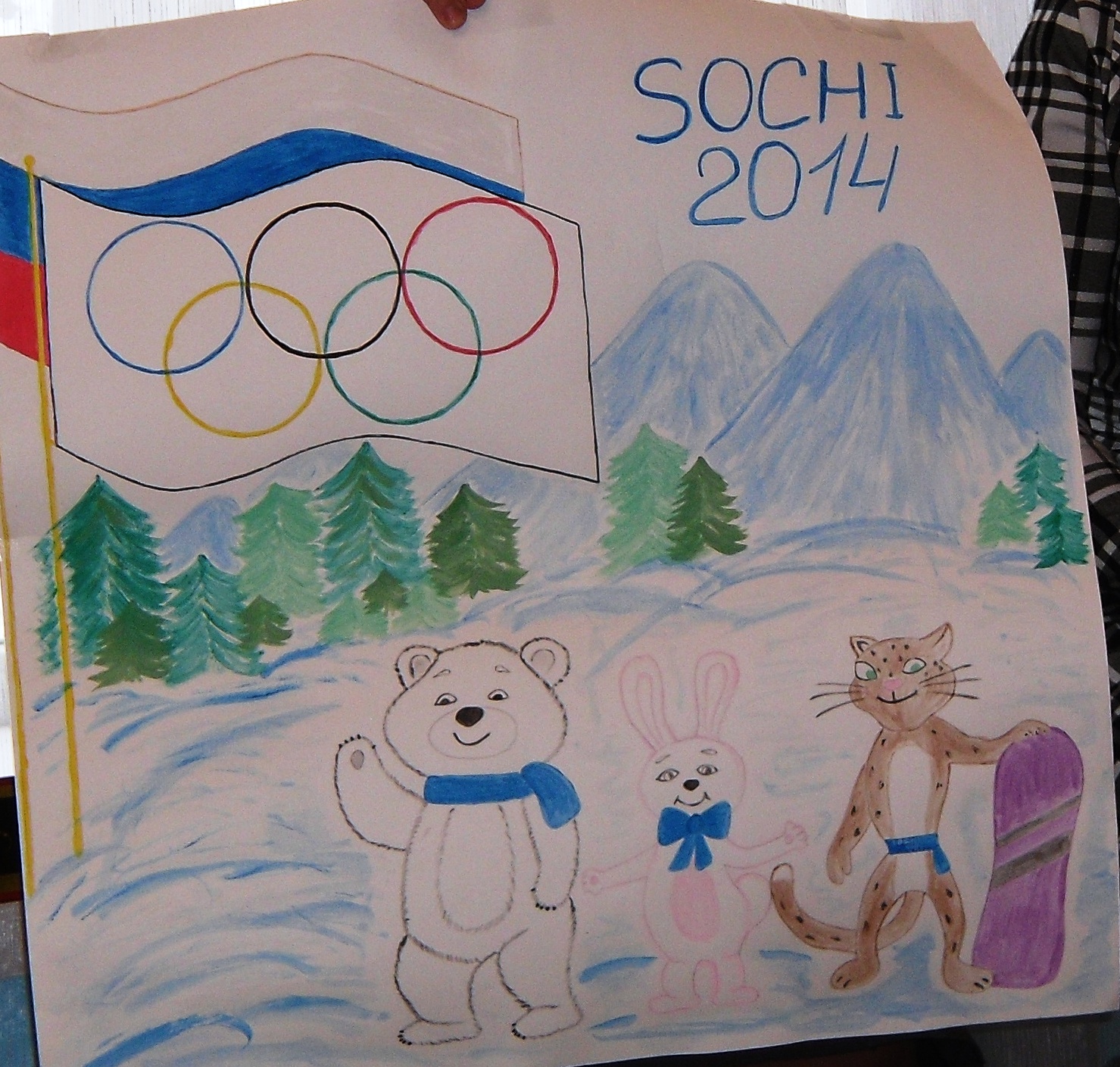 Спасибо за внимание!!!